1.1 – 1.2 Practice
Empirical Rule for Normal Distributions

Practice & Review
Let’s review what we’ve covered…
How does discrete data and continuous data differ?
How is a sample of data different than a population of data?
What is relative frequency?
What is a normal curve?
What is a normal distribution?
What symbol represents the mean of a population?
What symbol represents the mean of a sample?
What is standard deviation?
What symbols are used to represent standard deviation?
How does a lower standard deviation differ than a higher standard deviation?
Not in textbook.
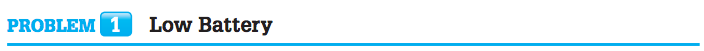 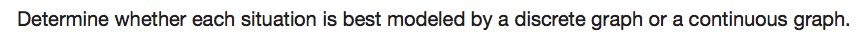 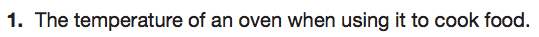 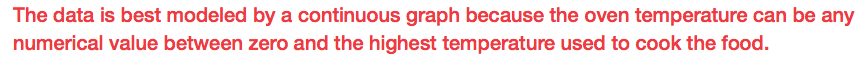 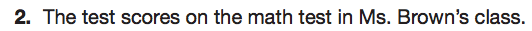 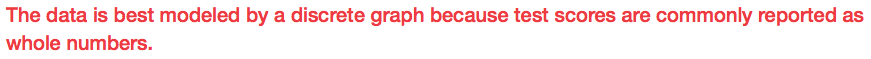 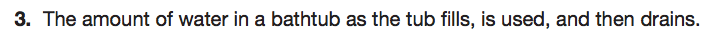 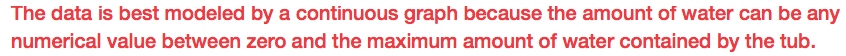 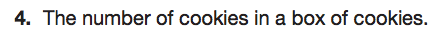 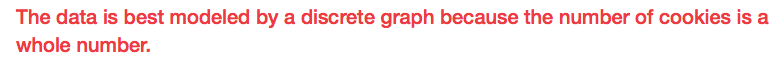 Review Practice: Not in textbook
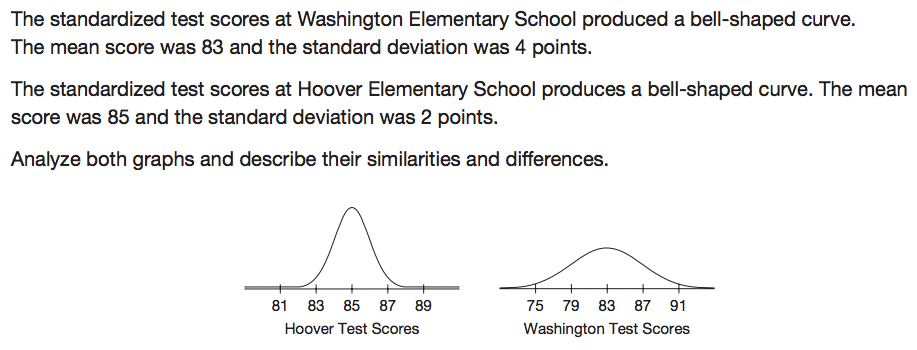 Review Practice: Not in textbook
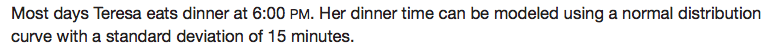 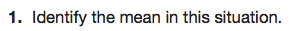 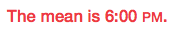 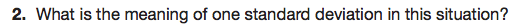 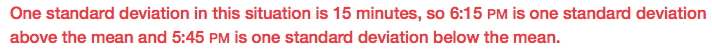 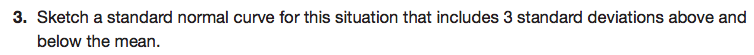 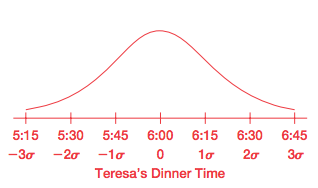 Review Practice: Not in textbook
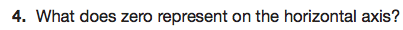 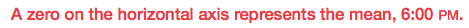 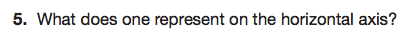 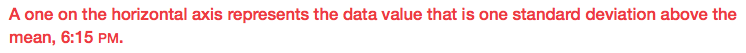 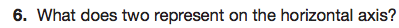 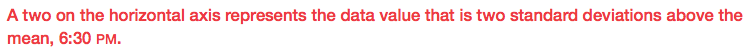 Review Practice: Not in textbook
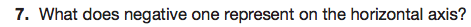 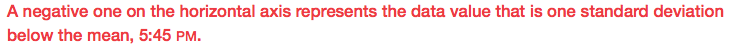 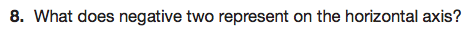 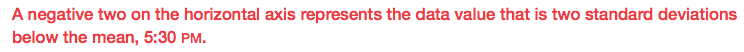 Let’s review what we’ve covered…
What is a normal curve?
What is a normal distribution?
What symbol represents the mean of a population?
What symbol represents the mean of a sample?
What is standard deviation?
What symbols are used to represent standard deviation?
What is the Empirical rule for normal distributions?
Review Practice: Not in textbook
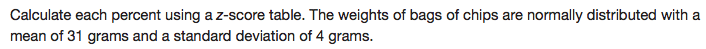 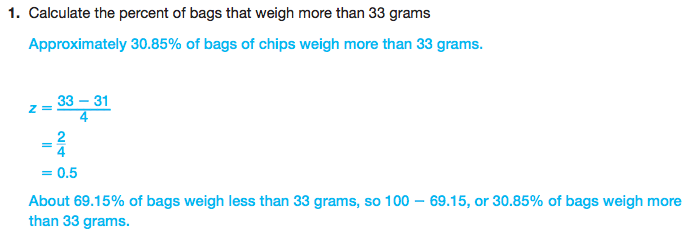 Draw a sketch of the normal distribution to visualize the region you’re calculating.
Review Practice: Not in textbook
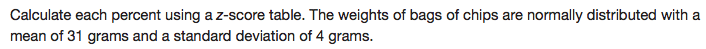 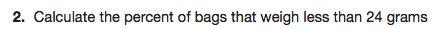 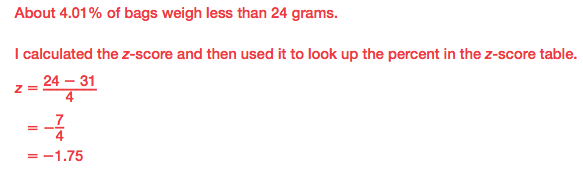 Review Practice: Not in textbook
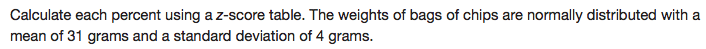 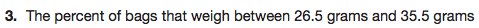 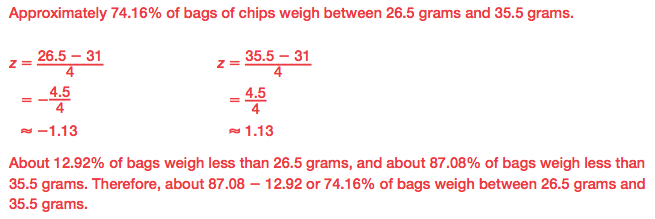 Review Practice: Not in textbook
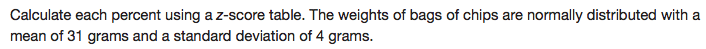 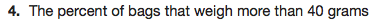 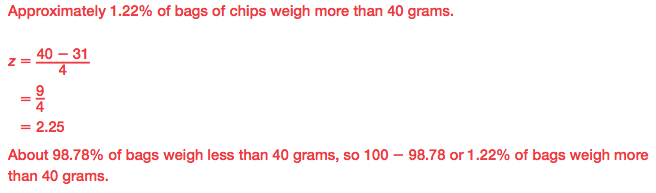 Review Practice: Not in textbook
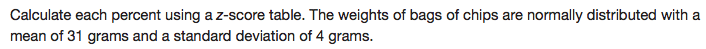 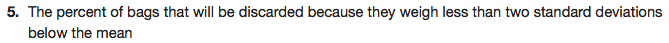 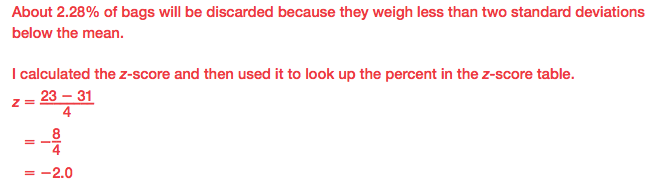 Review Practice: Not in textbook
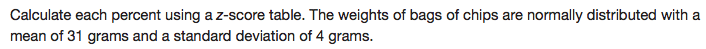 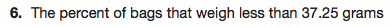 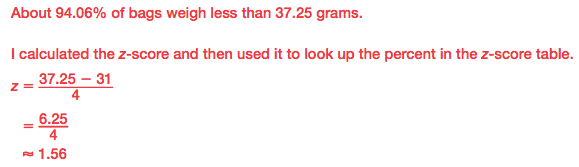 Review Practice: Not in textbook
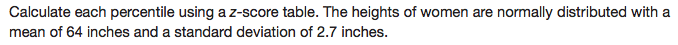 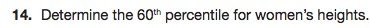 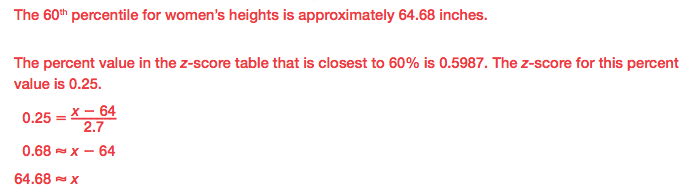 Review Practice: Not in textbook
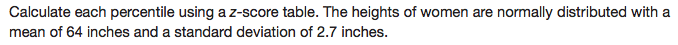 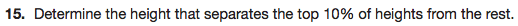 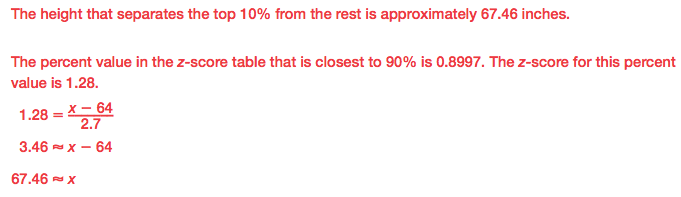 Review Practice: Not in textbook
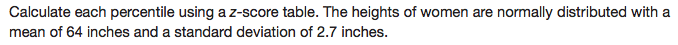 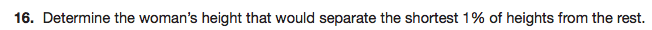 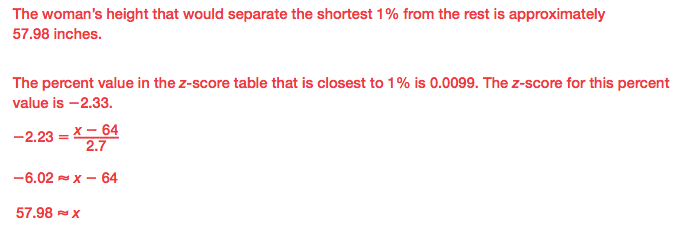 Review Practice: Not in textbook
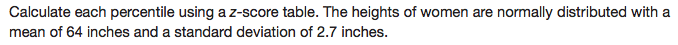 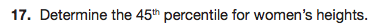 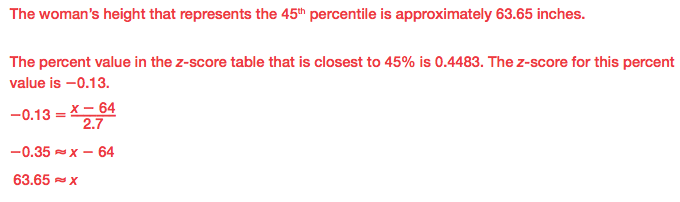